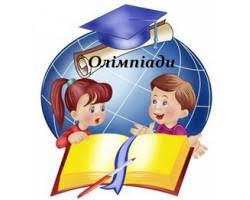 Про підсумки проведення                               ІІ (міського в м. Харкові) етапу Всеукраїнських учнівських олімпіад із                    навчальних предметів у 2019/2020 н. р. за І семестр
Малікова І.М., методист методичного центру Управління освіти
ІІ міський етап Всеукраїнської учнівської олімпіади з математики серед учнів 7 класів
Пастушенко Марта Вадимівна       –  ХЗОШ № 10 (7 кл.) – 10 бал.
Золотарьов Максим Євгенійович  –    ХГ   № 34 (7 кл.)      – 7 бал.
Лихольот Марія Євгенівна                -    ХГ   № 34 (7 кл.)      – 1 бал.
Шимко Анастасія Ігорівна               -    ХГ   № 34 (7 кл.)      – 1 бал.
Андрієвська Аліна Андріївна          -    ХСО № 66 (7 кл.)      – 1 бал.
Тімощук Кирил Романович             -    ХСО № 66 (7 кл.)      – 1 бал.
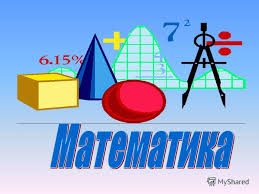 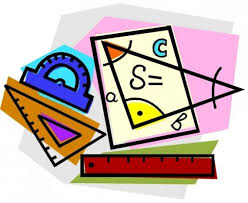 ІІ міський етап Всеукраїнської учнівської олімпіади з математики серед учнів 8 класів
1. Баннік Денис Андрійович             -    ХГ   № 34 (8 кл.)       – 2 бал.
 2. Дівавін Данило  Максимович      -    ХСО № 66 (8 кл.)      – 1 бал.
 3. Єгорушкін Назар Денисович      -     ХСО № 66 (8 кл.)      – 1 бал.
4. Кінчін Ігор Михайлович            -       ХЗОШ № 35 (8 кл.)   – 1 бал.
5. Гавриленко Даниїл Дмитрович     -   ХЗОШ № 35 (8 кл.)   – 0 бал.
6. Єсюнін Денис Дмитрович            -    ХЗОШ № 35 (8 кл.)   – 0 бал.
7. Лихобаба Кирило Денисович     -     ХСО № 66 (8 кл.)       – 0 бал.
8. Шевлякова Віолетта Павлівна       -   ХГ   № 34 (8 кл.)       – 0 бал. 
9. Фесенко Валерія Дмитрівна        -     ХГ   № 34 (8 кл.)       – 0 бал. 
10. Степаненко Дмитро Павлович    -   ХГ   № 34 (8 кл.)       – 0 бал. 
11. Саєшев Даниїл  Артурович         -   ХЗОШ № 35 (8 кл.)   – 0 бал.
12. Іващенко Артем Ігоревич           -    ХЗОШ   № 10 (8 кл.) – 0 бал.







-
ІІ міський етап Всеукраїнської учнівської олімпіади з математики серед учнів 9 класів
1. Данканіч Наталія Юріївна              -  ХГ   № 34 (9 кл.)          –  7 бал.
2. Ларін Гліб Сергійович                    -  ХЗОШ № 120 (9 кл.)   –  7 бал.
3. Загребельний Сергій Євгенович -  ХЗОШ № 35 (9 кл.)        –  2 бал.
4. Андрійчук Олександр Іванович    -  ХГ   № 34 (9 кл.)          –  2 бал.
5. Глотов Андрій Олександрович     -  ХЗОШ № 10 (9 кл.)       –  0 бал.
6. Дацок Євгенія Олегівна                  -  ХГ   № 34 (9 кл.)          –  0 бал.
7. Применко Анастасія Олексіївна  - ХЗОШ № 35 (9 кл.)        –  0 бал.
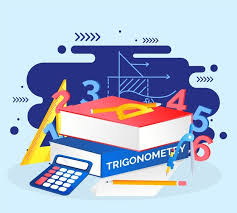 ІІ міський етап Всеукраїнської учнівської олімпіади з математики серед учнів 10 класів
1. Сєрікова Валентина Ігорівна                -  ХГ   № 34 (9 кл.)             –  1 бал.
2. Щербакова Дар’я Олександрівна      -     ХГ   № 34 (9 кл.)             –  1 бал.
3. Пахуча Аріна  Андріївна                         -  ХЗОШ № 53 (9 кл.)        –  1 бал.
4. Чан  Вадим Ха                                          - ХСО № 66 (8 кл.)             –  1 бал.
5. Прохватило Катерина Олексіївна        - ХЗОШ № 53 (9 кл.)             –   1 бал.
6. Богаєнко  Марія  Геннадіївна                - ХЗОШ № 53 (9 кл.)            –   0 бал.
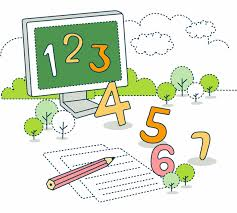 ІІ міський етап Всеукраїнської учнівської олімпіади з математики серед учнів 11 класів
1. Острон Анна Олександрівна              -  ХЗОШ № 10 (9 кл.)        –  2 бал.
2. Олітто Денис Дмитрович                       -  ХЗОШ № 35 (9 кл.)        –  2 бал.
3. Долинський Данило Олександрович   - ХЗОШ № 35 (9 кл.)       –  1 бал.
4. Кошелева Марія Артемівна                   - ХЗОШ № 10 (9 кл.)       –  0 бал.
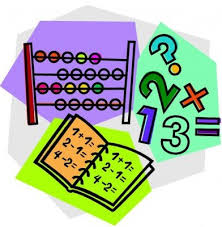 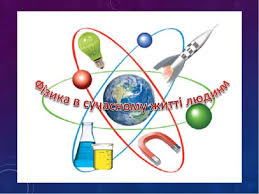 ІІ міський етап Всеукраїнської учнівської олімпіади з фізики серед учнів 8 – 11 класів
1. Вєтрова Анна Олександрівна               - ХСО № 66 (8 кл.)                –  10 бал.
2. Тарасенко Дар’я Геннадіївна                - ХЗОШ № 53 (8 кл.)              –   3 бал.
3. Копанішина Ольга Олександрівна        - ХЗОШ № 53 (8 кл.)            –   2,5 бал.
4. Нгуєн Фионг Ань                                    -   ХГ   № 12 (9 кл.)              –  9,5 бал.
5. Гончарук Олександр Олександрович    - ХСО № 66 (9 кл.)                – 9 бал.
6. Ларін Гліб Сергійович                             - ХЗОШ № 120 (9 кл.)         –  5,5 бал.
7. Білий  Микита Михайлович                    - ХСО № 66 (9 кл.)               –  2 бал.
8. Толстоухов Георгій Володимирович       - ХЗОШ № 35 (10 кл.)       –  8,5 бал.
9. Буркун  Максим Олексійович                 - ХГ   № 12 (11 кл.)              –  4 бал.
10. Саріогло Анастасія Сергіївна                - «Альтирнатива»(11 кл.)      - 3,5 бал.
ІІ міський етап Всеукраїнської учнівської олімпіади з інформатики  серед учнів 8 – 11 класів
Волков Дем’ян Сергійович - «Альтернатива»  - 8 клас – 224 бала (входить до складу команди району)
Господарисько Данило Тимурович – ХЗОШ № 53 8 клас – 4,8 бала
Лігай Віктор Олексійович – ХЗОШ № 120 – 8 клас – 9,6 балів
Дерека Артем Володимирович - ХЗОШ № 53 8 клас – 0 балів
Синельніков Олександр Олександрович – ХГ № 12 – 10 клас – 272,8 балів (входить до складу команди району)
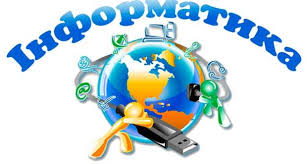 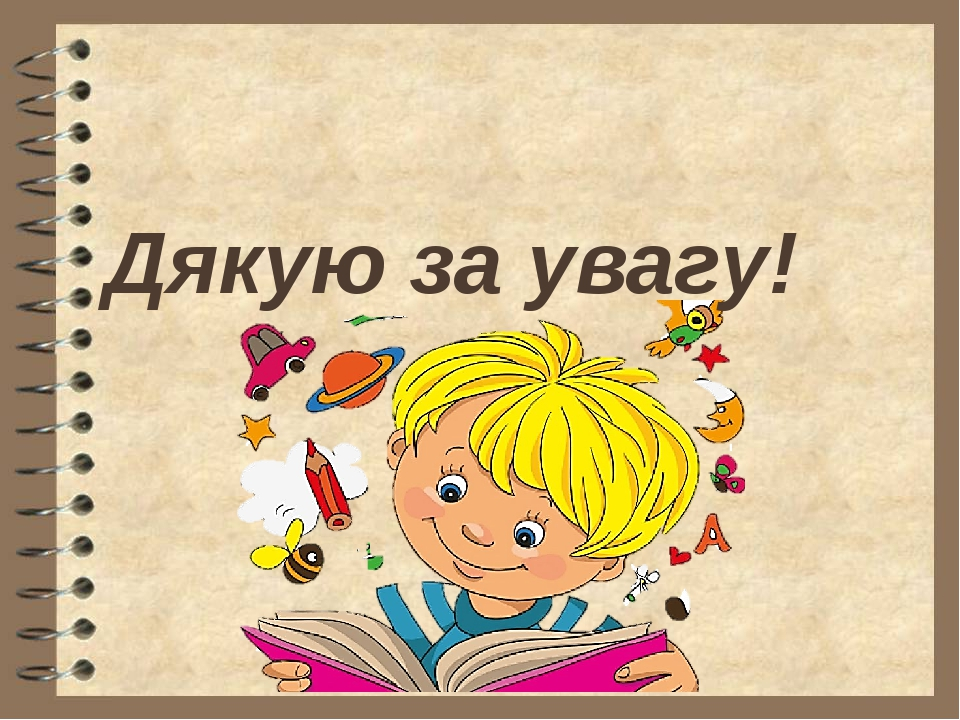